Handling Exceptions
Objectives
What is exception
Types of exceptions
How to handle exceptions
Trapping pre defined oracle errors
Example of an exception
Consider the example shown in the slide. There are no syntax errors in the code, which  means you must be able to successfully execute the anonymous block. The select statement  in the block retrieves the  last_name of John.
The code does not work as expected. You expected the  SELECT statement to retrieve only  one row; however, it retrieves multiple rows. Such errors that occur at run time are called  exceptions. 
When an exception occurs, the PL/SQL block is terminated. You can handle  such exceptions in your PL/SQL block.
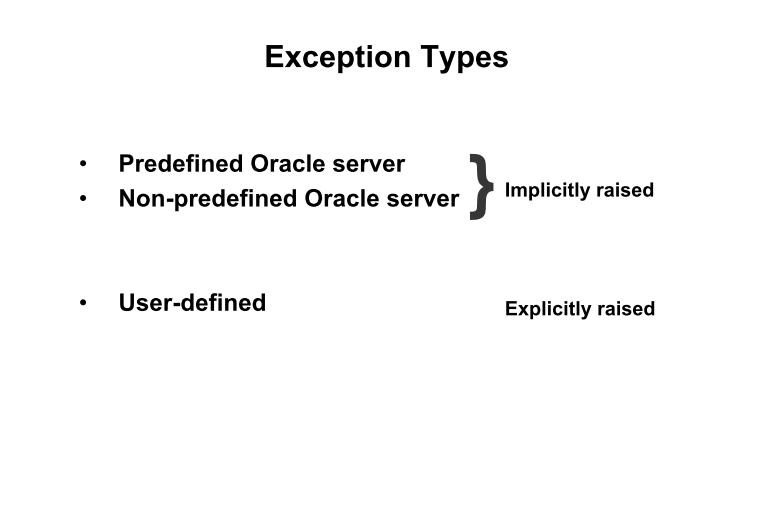 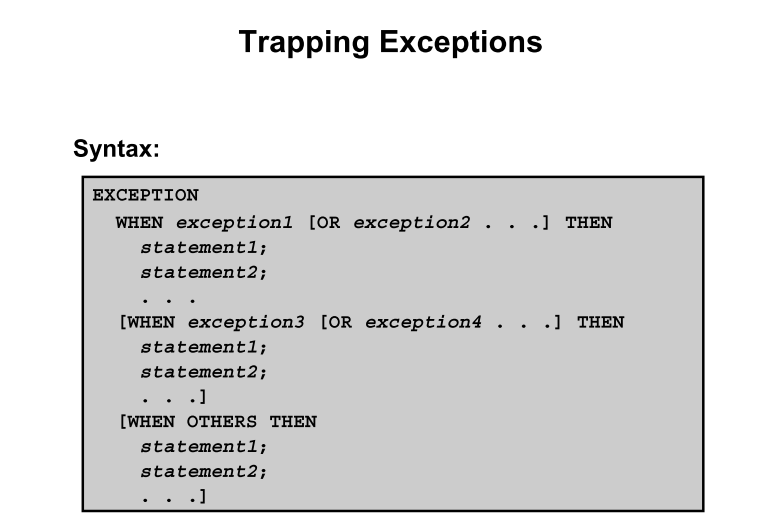 Trapping Exception
exception  Is the standard name of a predefined exception or the name of a user-defined exception declared within the declarative section 
statement  Is one or more PL/SQL or SQL statements 
OTHERS  Is an optional exception-handling clause that traps any exceptions that have not been explicitly handled
Predefined Oracle server Errors
Exercise
Write a PL/SQL block to select the last name of the employee with a given salary = 2500
a. If the salary entered does not return any rows, handle the exception with an  appropriate exception handler and insert into the  messages table the message  “No employee with a salary of <salary>.”
b. If the salary entered returns more than one row, handle the exception with an  appropriate exception handler and insert into the  messages table the message  “More than one employee with a salary of <salary>.”
c. Handle any other exception with an appropriate exception handler and insert into  the  messages table the message “Some other error occurred.”
Creating Stored Procedures and Functions
Objectives
• Differentiate between anonymous blocks and subprograms
• Create a simple procedure and invoke it from an anonymous block
• Create a simple function
• Create a simple function that accepts a parameter
• Differentiate between procedures and functions
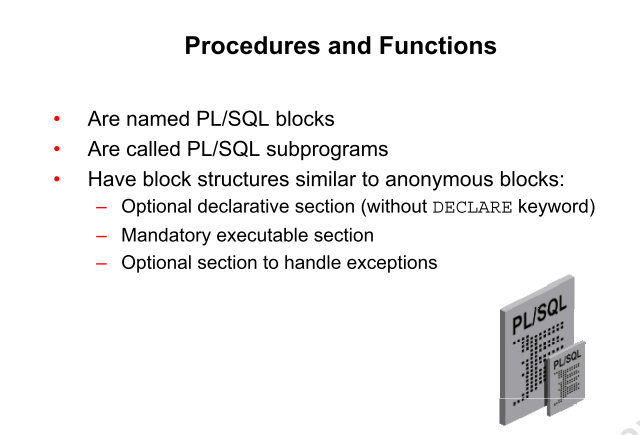 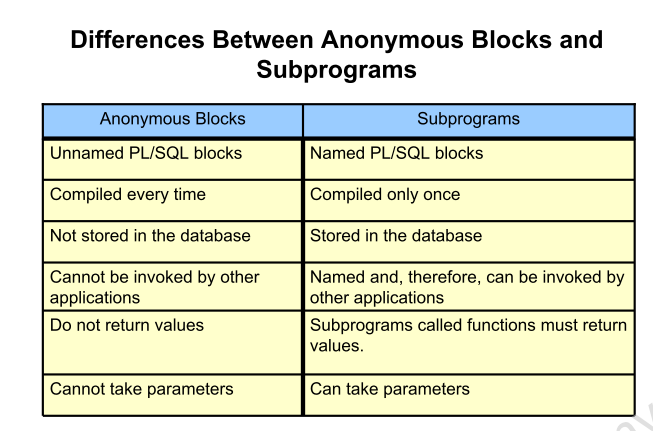 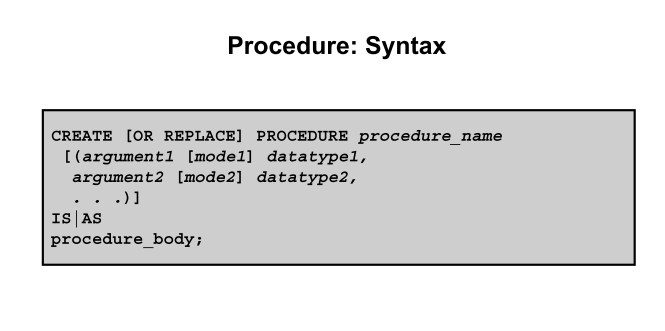 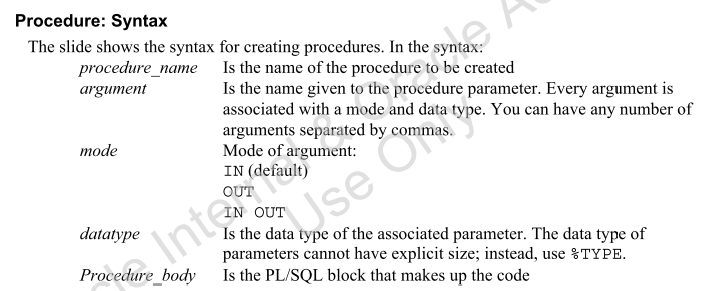 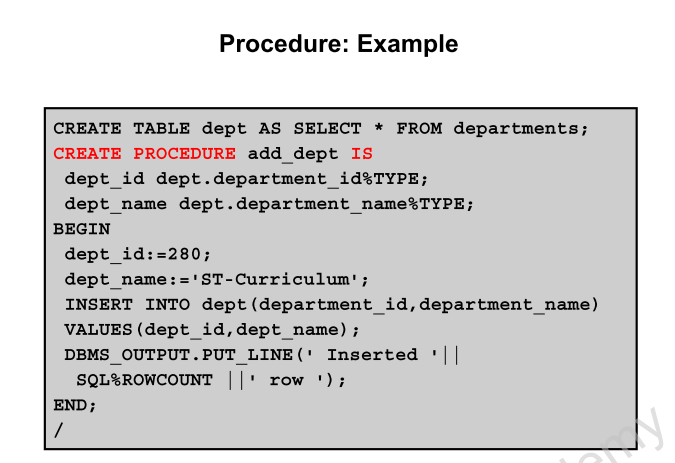 The source of the procedure is stored in the user_source table. You can check the source for the procedure by issuing the following command:
SELECT * FROM  user_source WHERE name='ADD_DEPT';
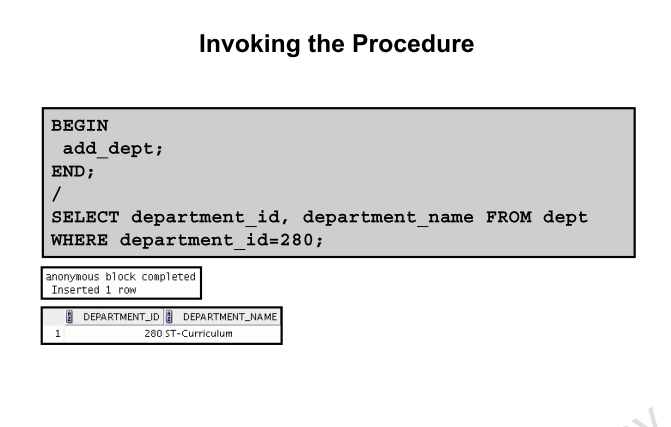 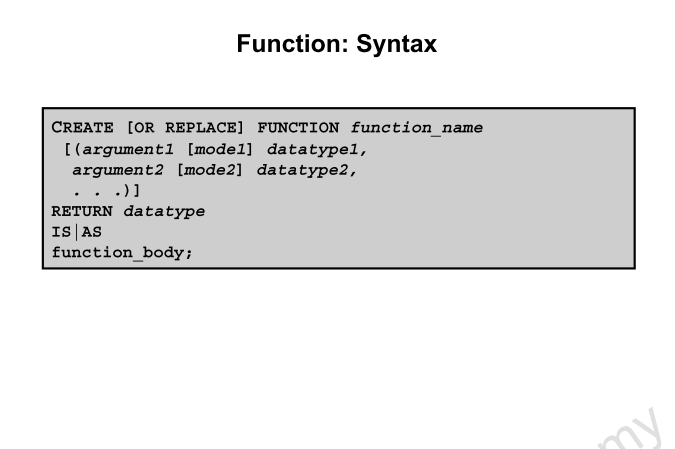 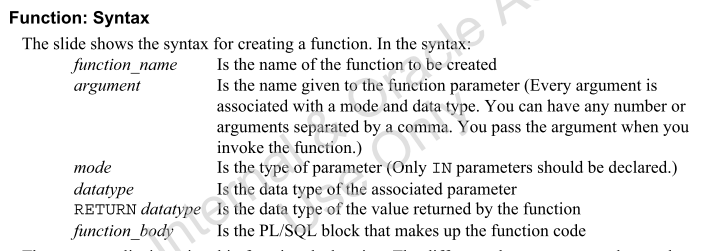 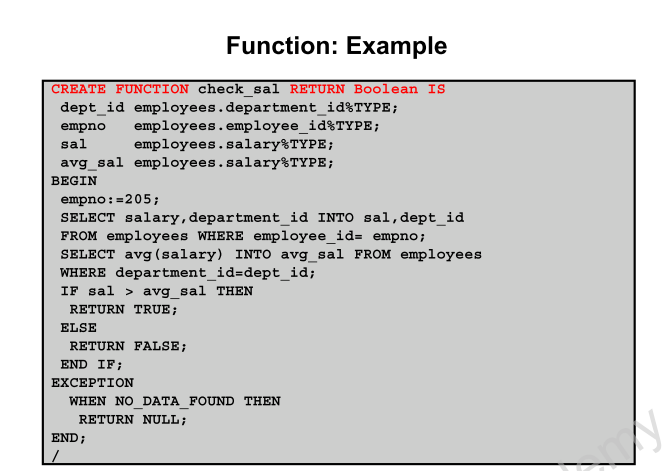 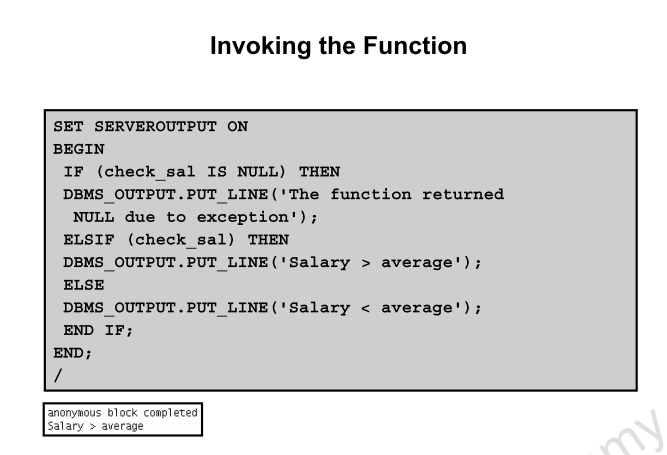 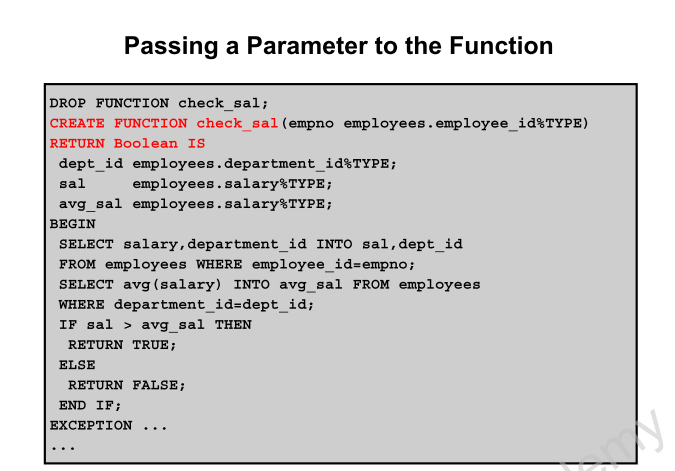 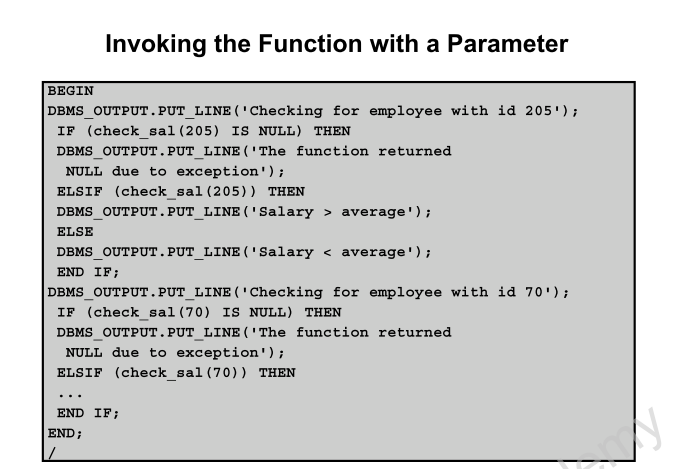 Chapter 13
Triggers
Trigger Overview
A trigger is a program unit that is executed (fired) due to an event
Event such as updating tables, deleting data or inserting data to a table
 By defining one or more triggers on a table, you can specify which data-modification actions  will cause the trigger to fire. 
The trigger is never invoked unless the specified action is taken
For example, an insert trigger is fired when the INSERT statement is executed against the specified table.
Trigger Overview
Although a trigger is a schema object, separate from table objects, it can be associated with only one table, which you specify when you create your trigger definition
When the applicable data modification statement is invoked against that table, the trigger fires; however, it will not fire if a similar statement is invoked against a different table
Create SQL Triggers
CREATE TRIGGER <trigger name>
{ BEFORE | AFTER }
{ INSERT | DELETE | UPDATE [ OF <column list> ] }
ON <table name>  [ REFERENCING <alias options> ]
[ FOR EACH { ROW | STATEMENT } ]
[ WHEN ( <search condition> ) ]
<triggered SQL statements>
Create SQL Triggers
In the second line, you must designate whether the trigger is invoked before or after the data modification statement is applied to the subject table
In the third line of syntax, you specify whether the trigger is an insert, delete, or update trigger. If it is an update trigger, you have the option of applying the trigger to one or more specific columns. If more than one column is specified, you must separate the column names with commas
Referencing Old and New Values
The purpose of this clause is to allow you to define correlation names for the rows stored in the transition tables or for the transition tables as a whole.
 The aliases can then be used in the triggered SQL statements to refer back to the data that is being held in the transition tables
 This can be particularly handy when trying to modify data in a second table based on the data modified in the subject table.
Referencing Old and New Values
SQL supports four options for this clause:
REFERENCING OLD [ROW] [AS] <alias>
REFERENCING NEW [ROW] [AS] <alias>
 REFERENCING OLD TABLE [AS] <alias>
REFERENCING NEW TABLE [AS] <alias>
Notice that, in the first two options, the ROW keyword is not mandatory. If you don’t specify ROW, it is assumed
Referencing Old and New Values
you cannot include more than one of any single type. For example, you cannot include two OLD ROW options in your trigger definition
You cannot use the NEW ROW and NEW TABLE options for delete triggers because no new data is created.
You cannot use the OLD ROW and OLD TABLE options for insert triggers because no old data exists.
You can use all four options in an update trigger because there is old data and new data when you update a table.
You can use the OLD ROW and NEW ROW options only when you specify the FOR EACH ROW clause in the trigger definition.
Create SQL Triggers
syntax contains the FOR EACH clause, which includes two options: ROW or STATEMENT. 
If you specify ROW, the trigger is invoked each time a row is inserted, updated, or deleted.
 If you specify STATEMENT, the trigger is invoked only one time for each applicable data modification statement that is executed, no matter how many rows are affected. 
If you do not include this clause in your trigger definition, the STATEMENT option is assumed, and the trigger fires only once for each statement.
The WHEN Clause
The WHEN clause allows you to define a search condition that limits the scope of when the trigger is invoked. The WHEN clause is similar to the WHERE clause of a SELECT statement. You specify one or more predicates that define a search condition.
 If the WHEN clause evaluates to true, the trigger fires; otherwise, no trigger action is taken
Example
CREATE TRIGGER UPDATE_TITLE_COSTS
   AFTER Delete ON employees
   REFERENCING OLD ROW AS old
   FOR EACH ROW
BEGIN
    Insert into Job_History (Employee_id, job_id, Department_id)
    Values( old.employee_id, old.job_id, old.department_id);
END;
Dropping a trigger
DROP Trigger trigger name




https://www.youtube.com/watch?v=-OR7zLzCh_I